How to Logout of Google Drive
Don’t forget!
Click
To the Left is my Google Account - still logged on
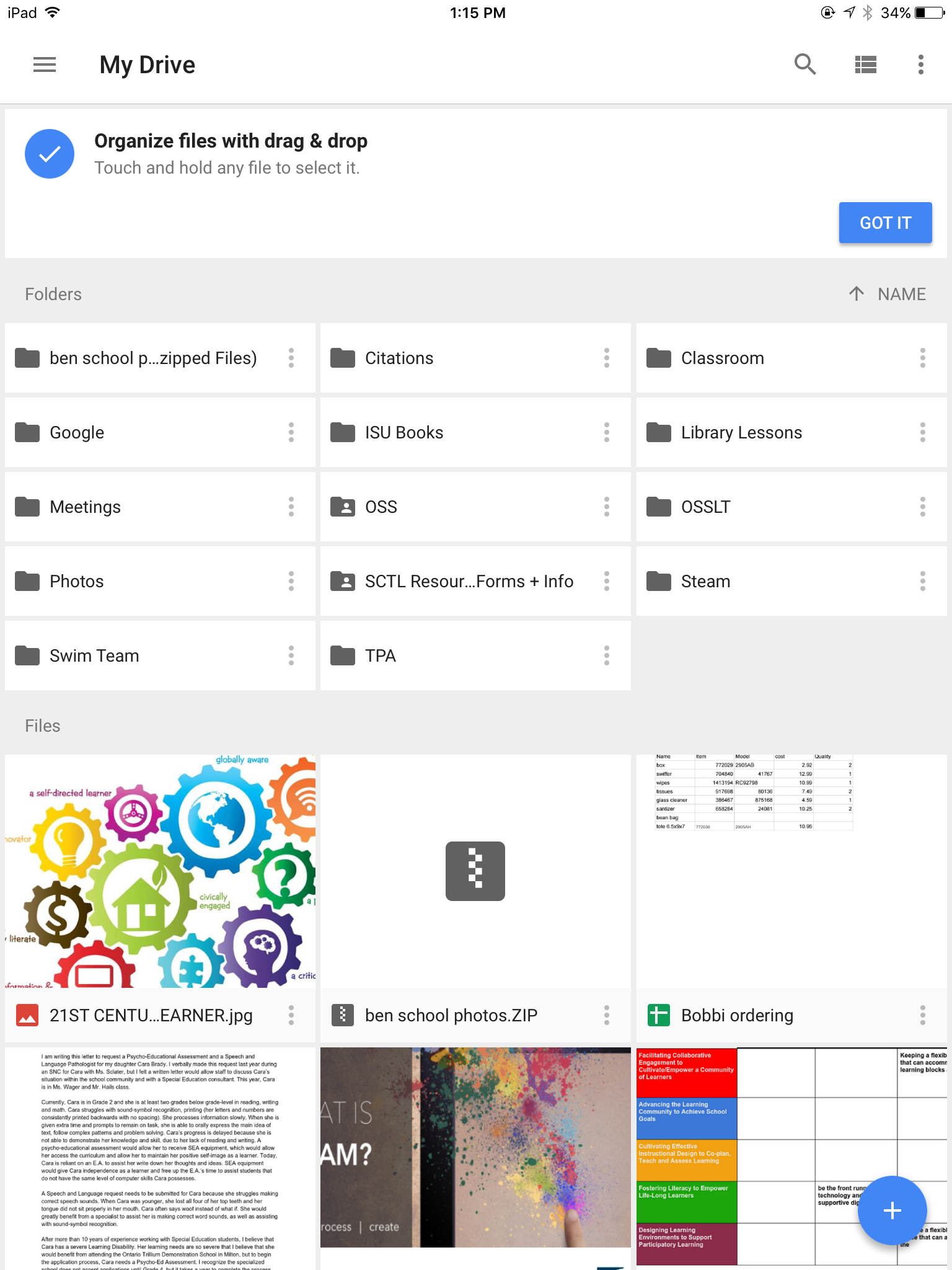 Anyone can access your files. If you are logged into Google Classroom, someone can record inappropriate information, or leave a comment.
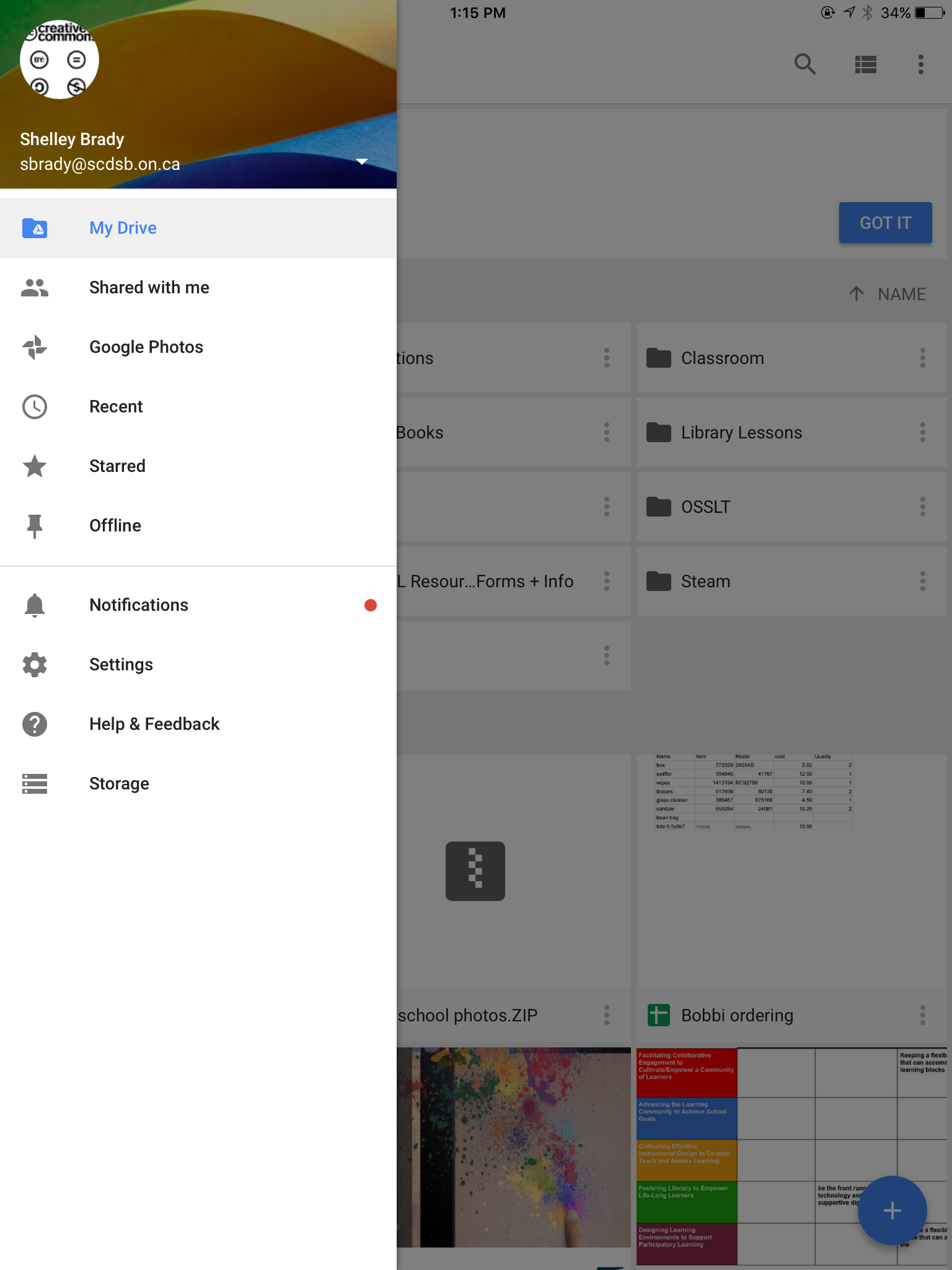 .
Click on  the
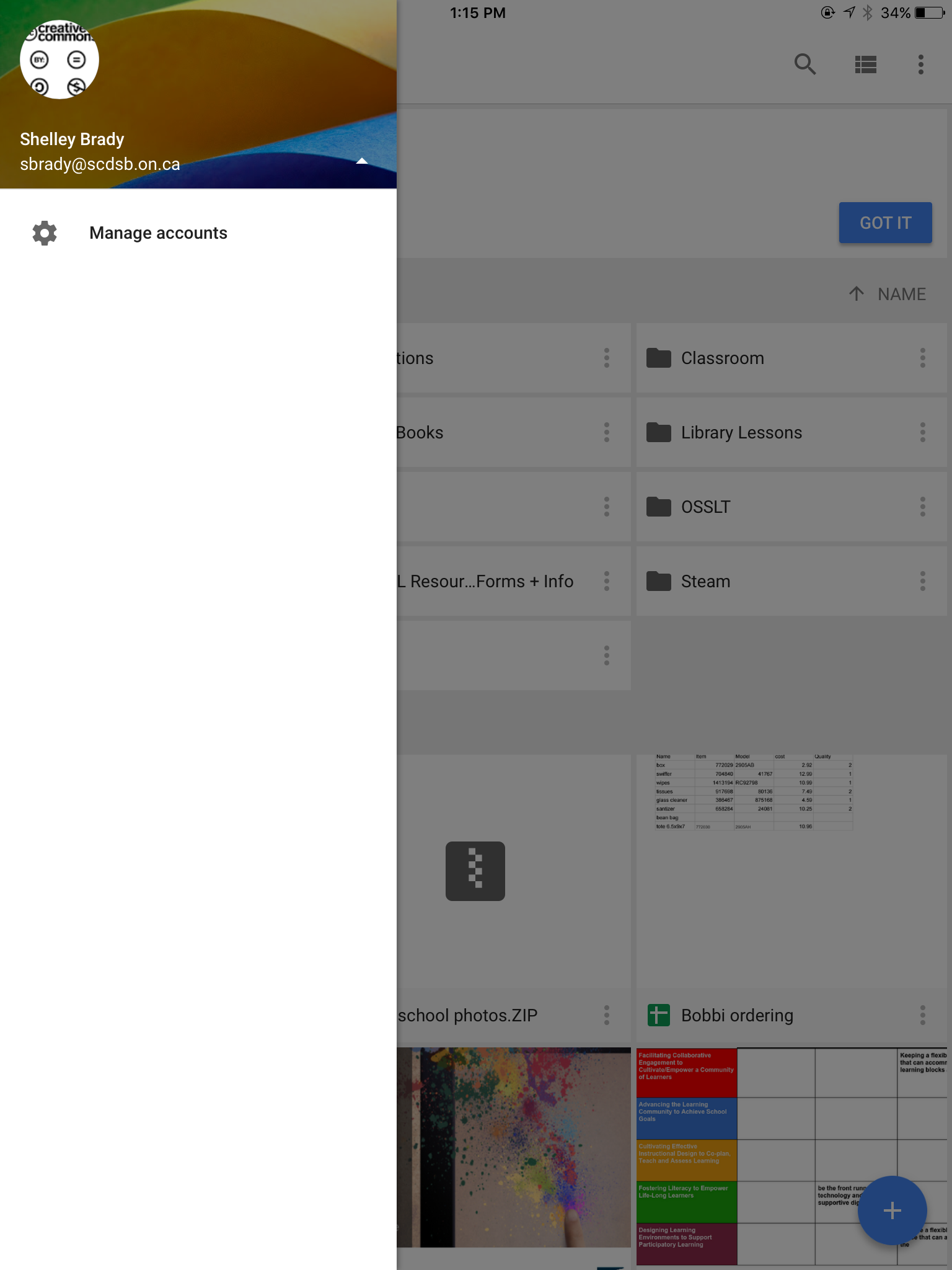 Click on Manage Accounts
.
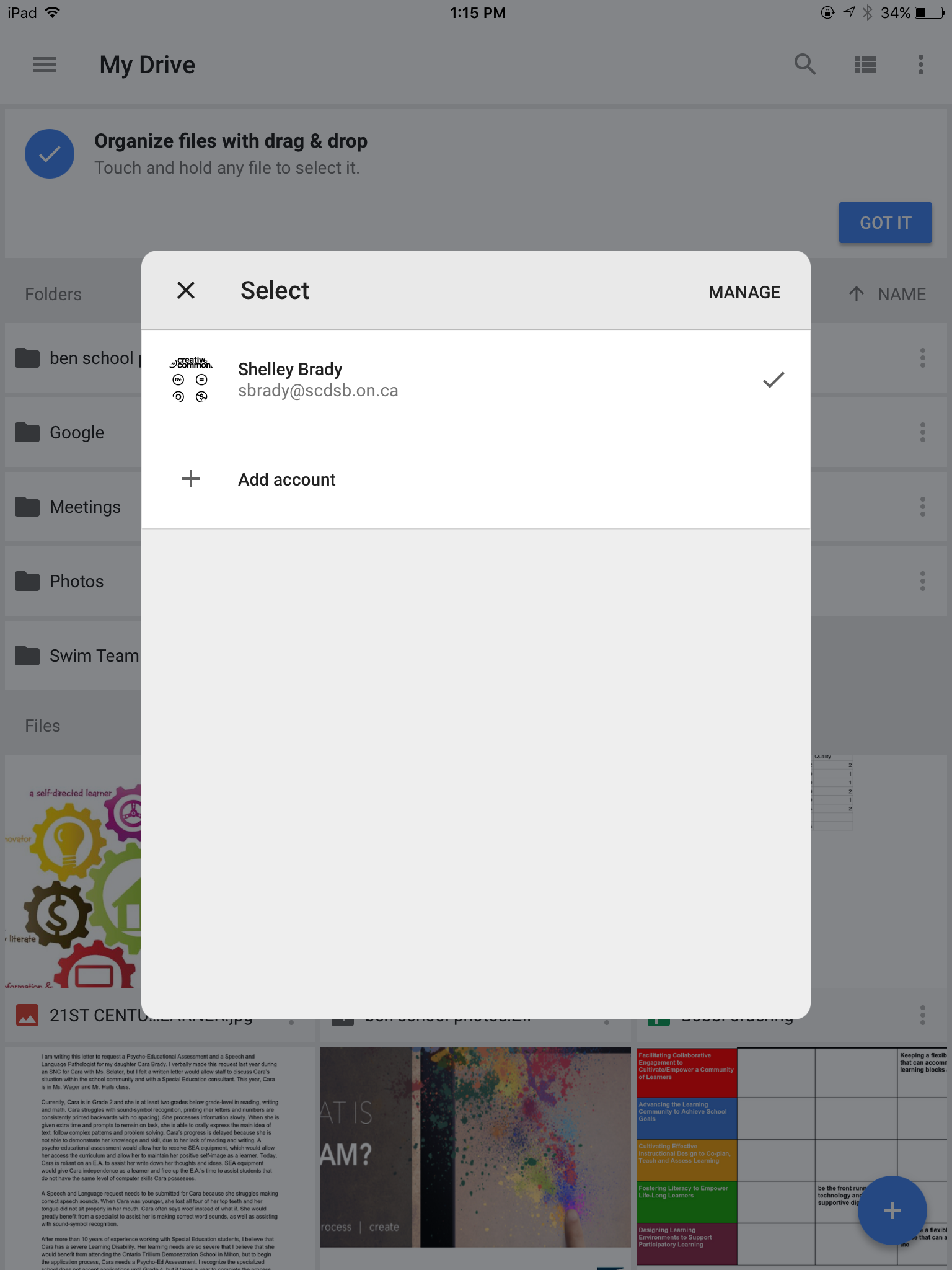 .
Click on the word Manage
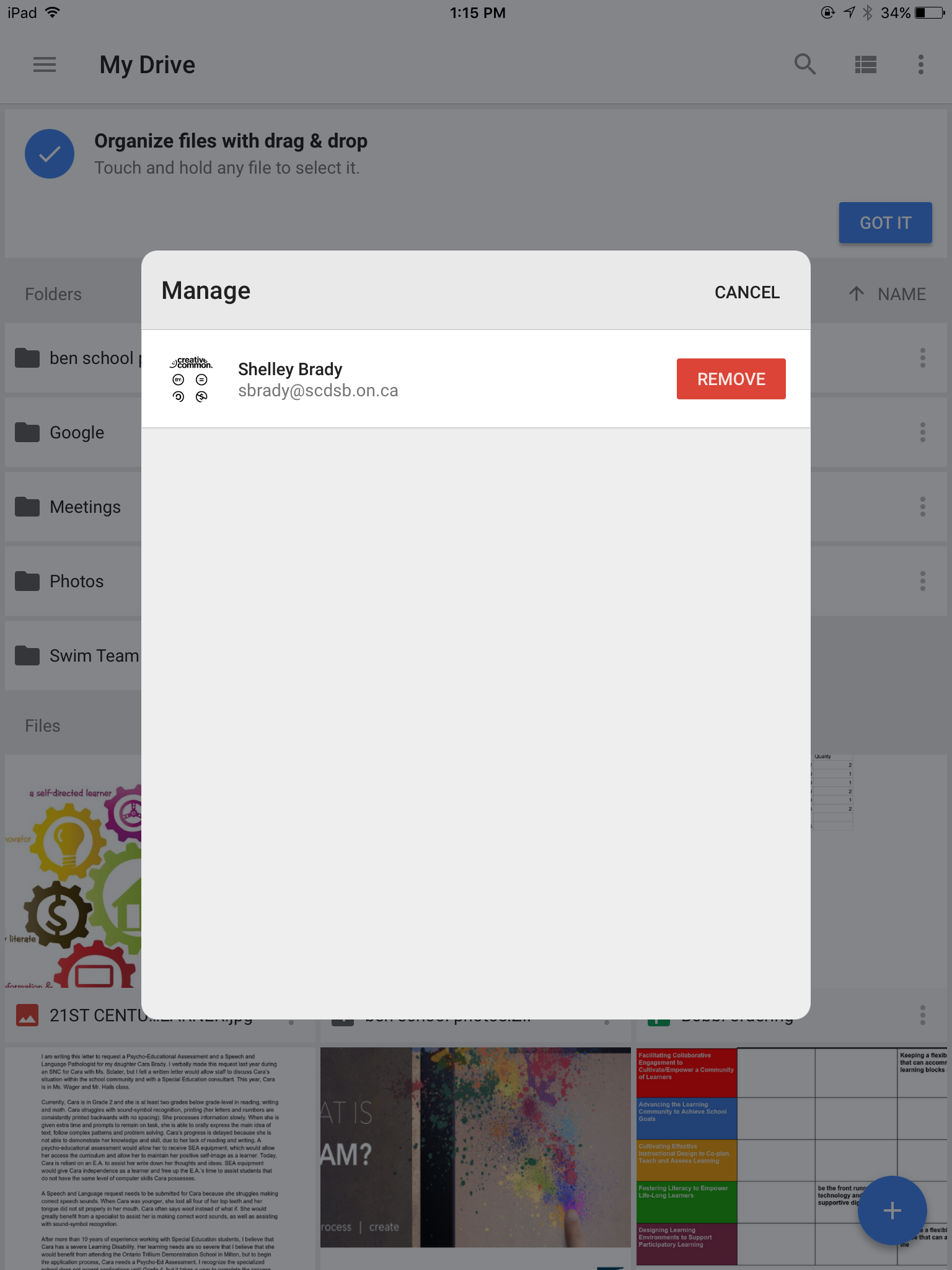 Click on
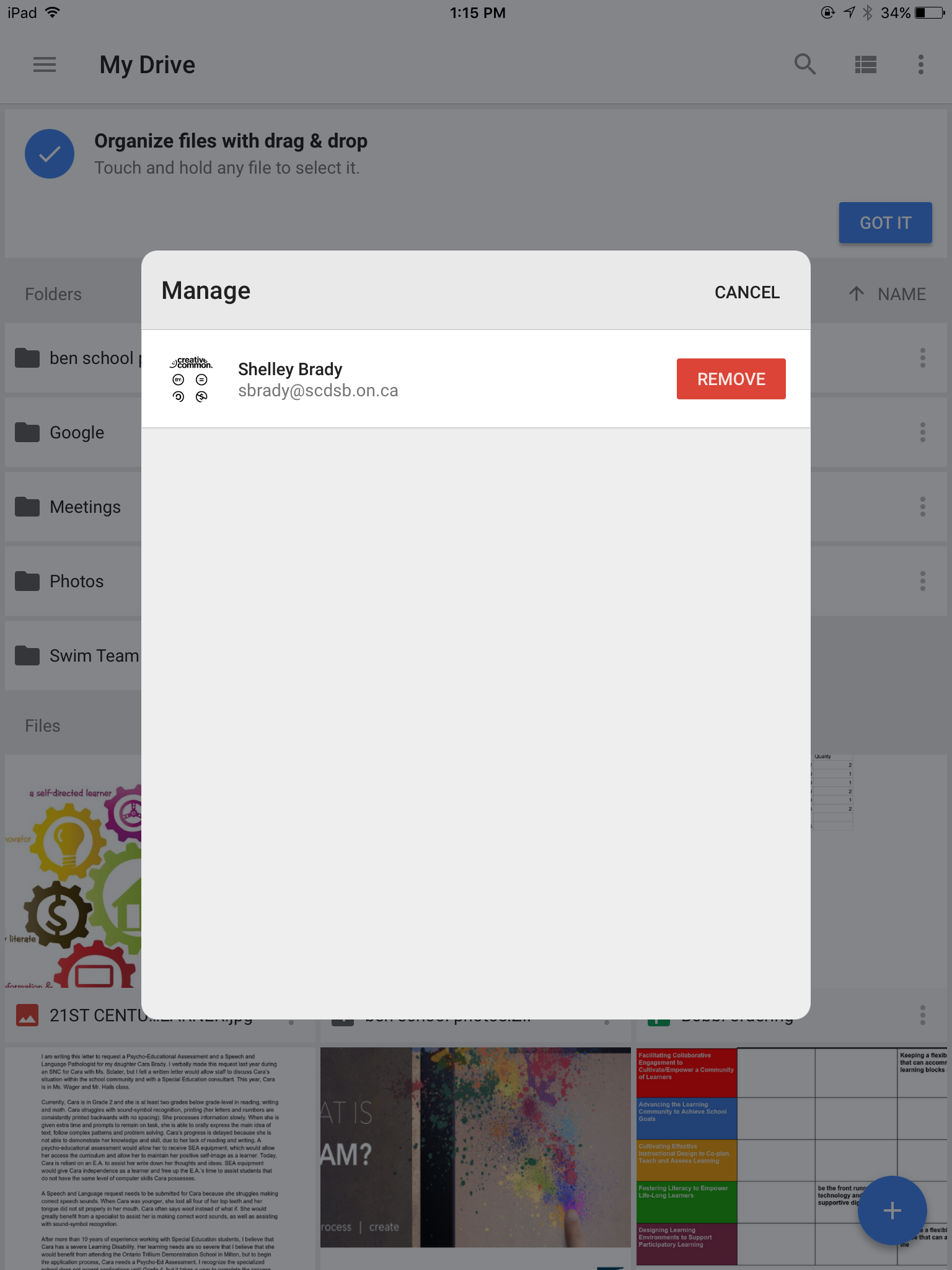 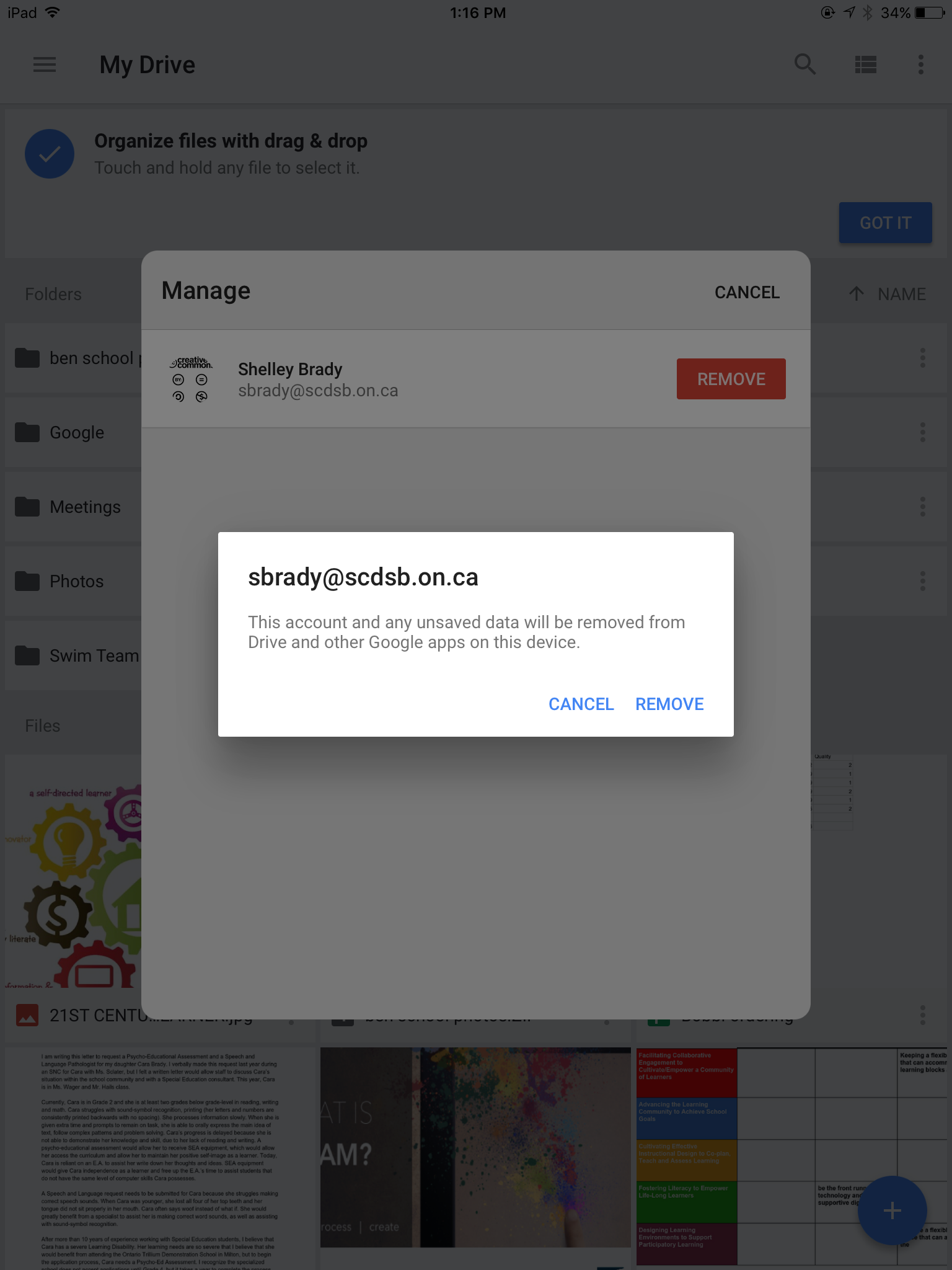 Click
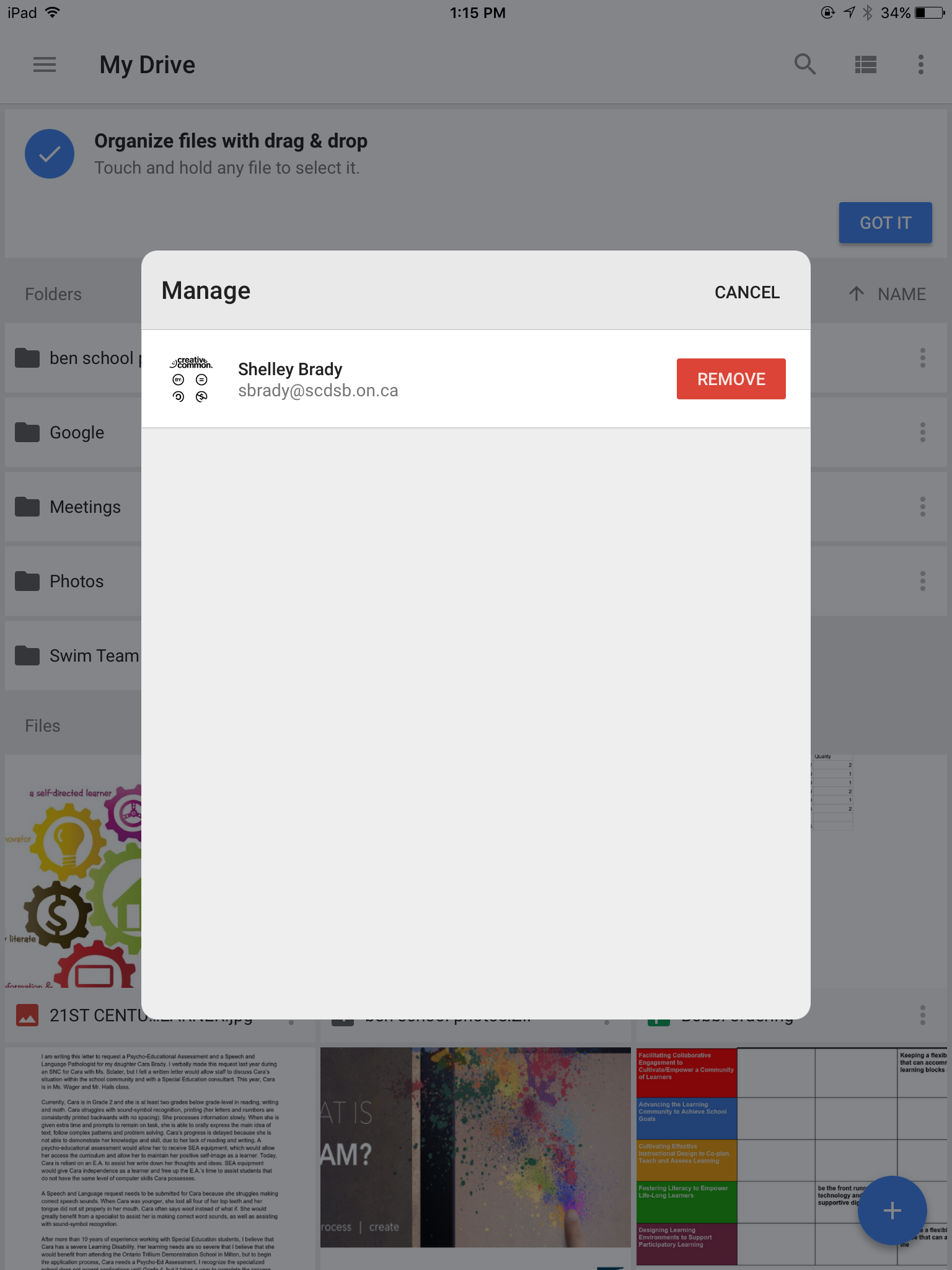 A
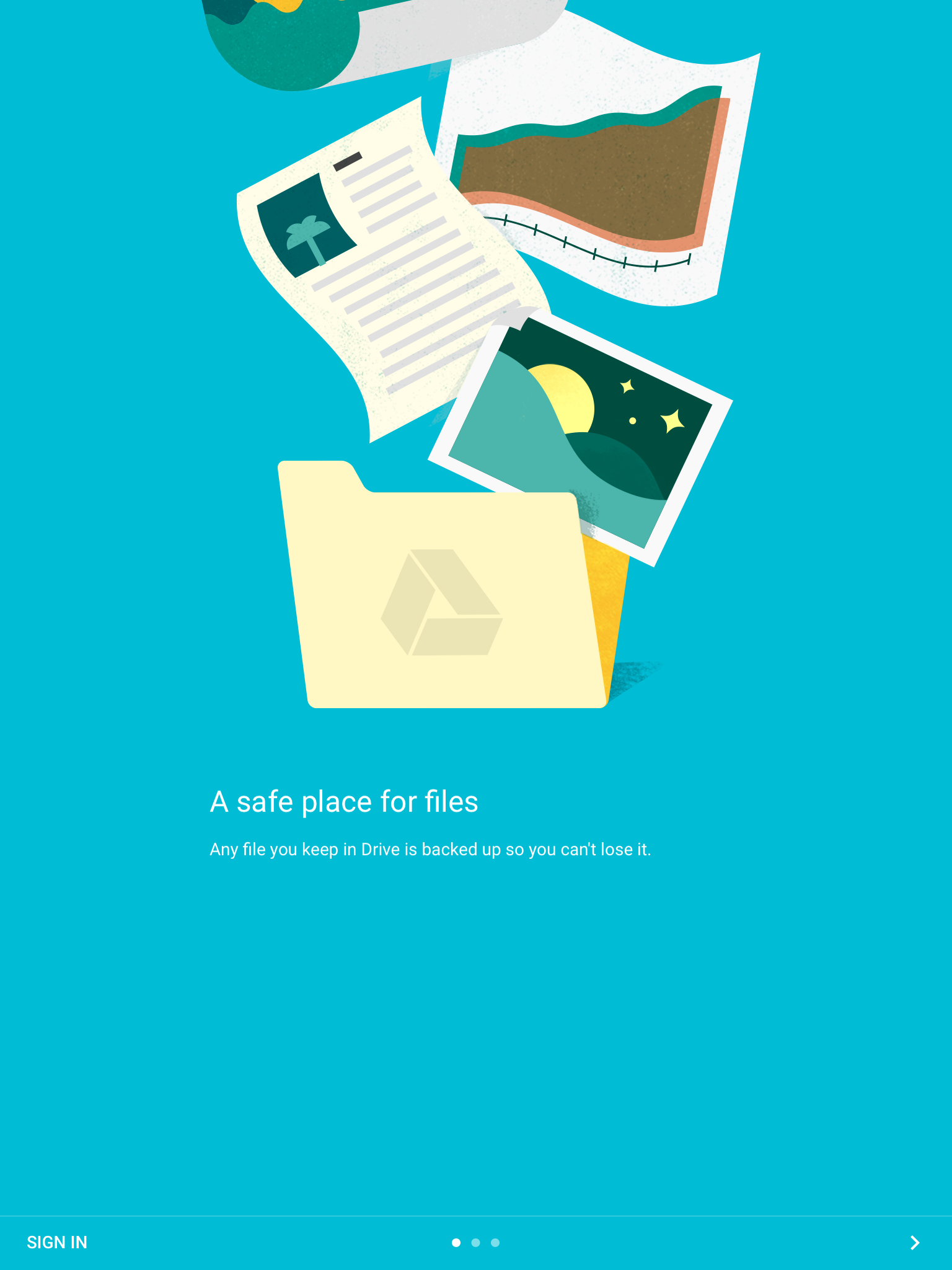 When you see this Screen
Success!